Monday 11th January 2021
History/Topic
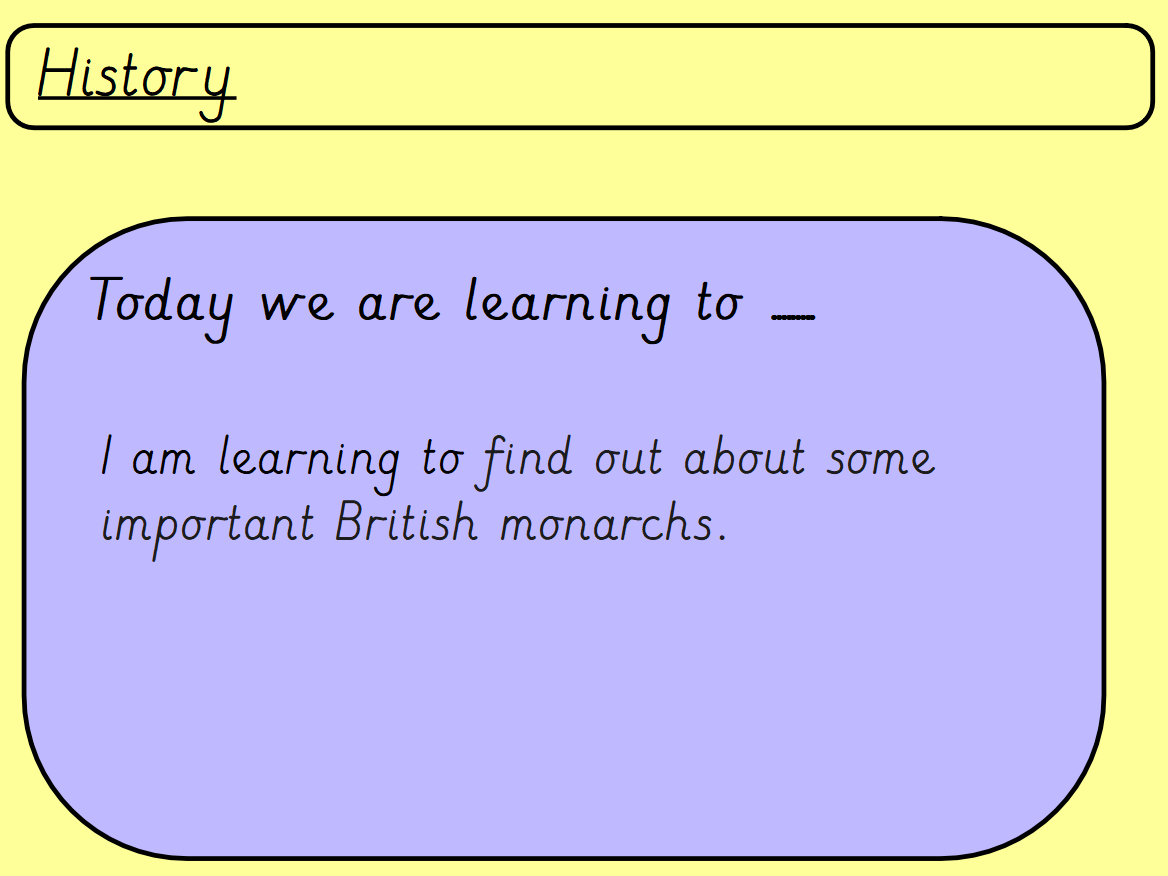 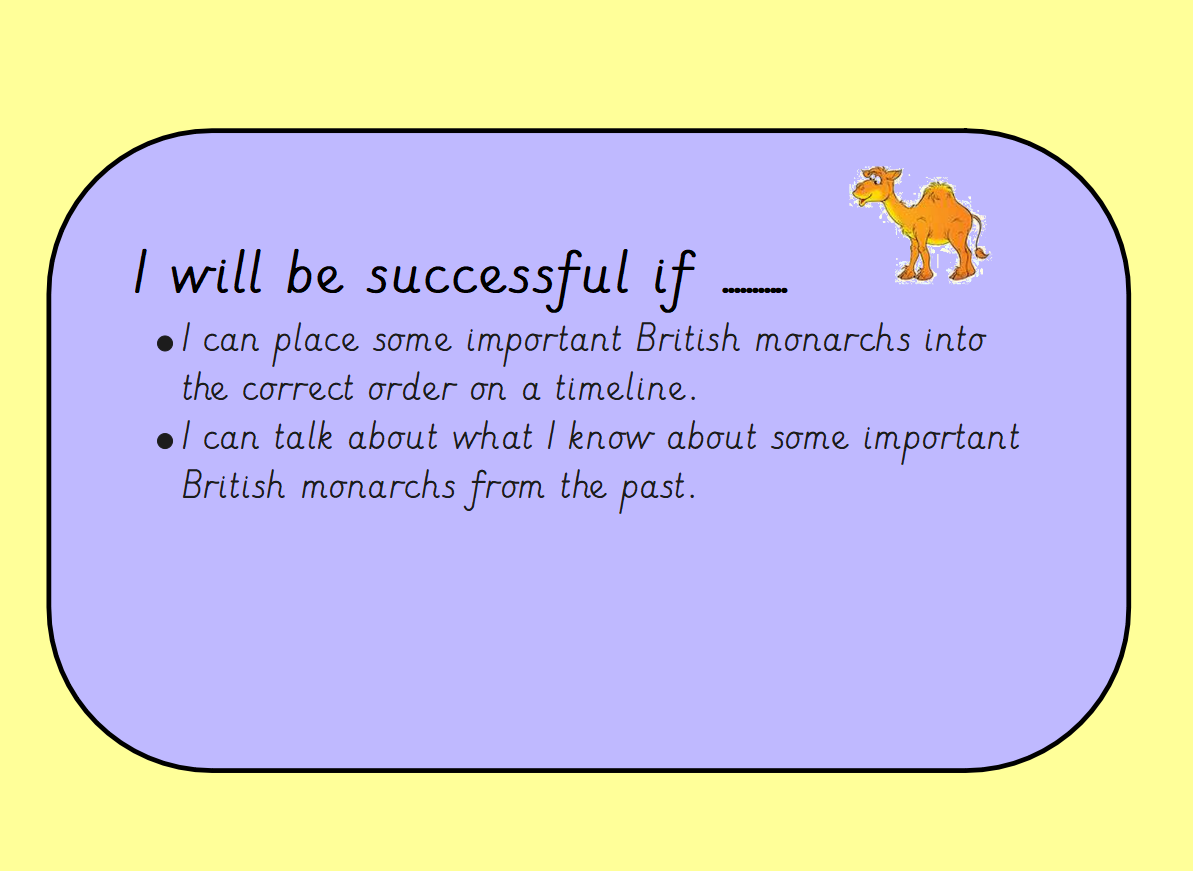 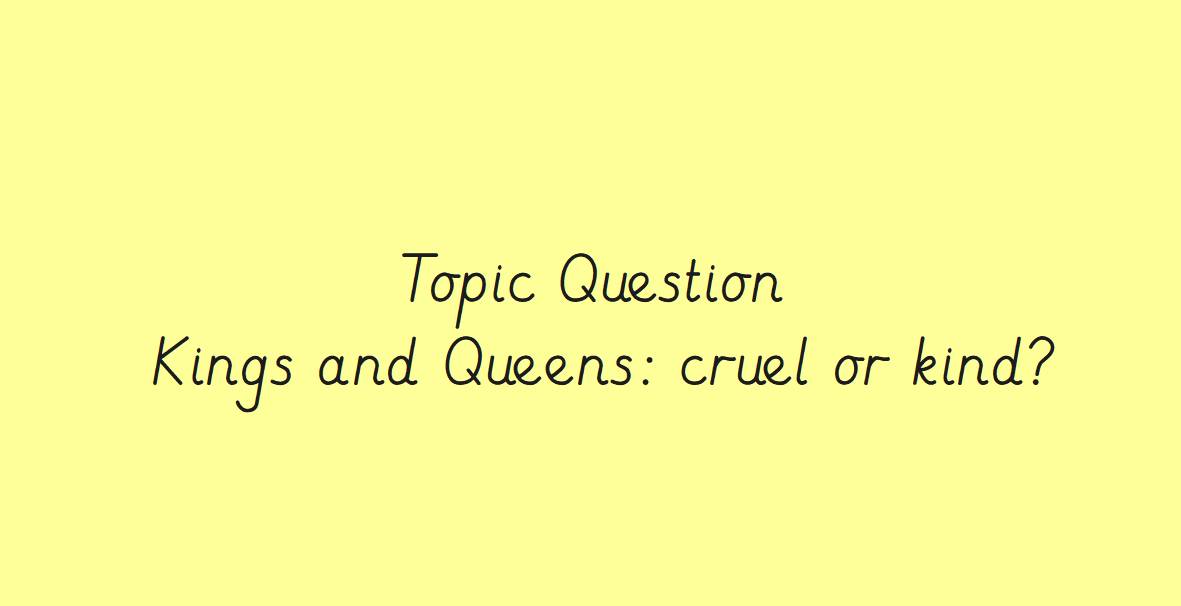 As we are going through the power point – Can you discuss whether you think they are cruel or kind and explain why?
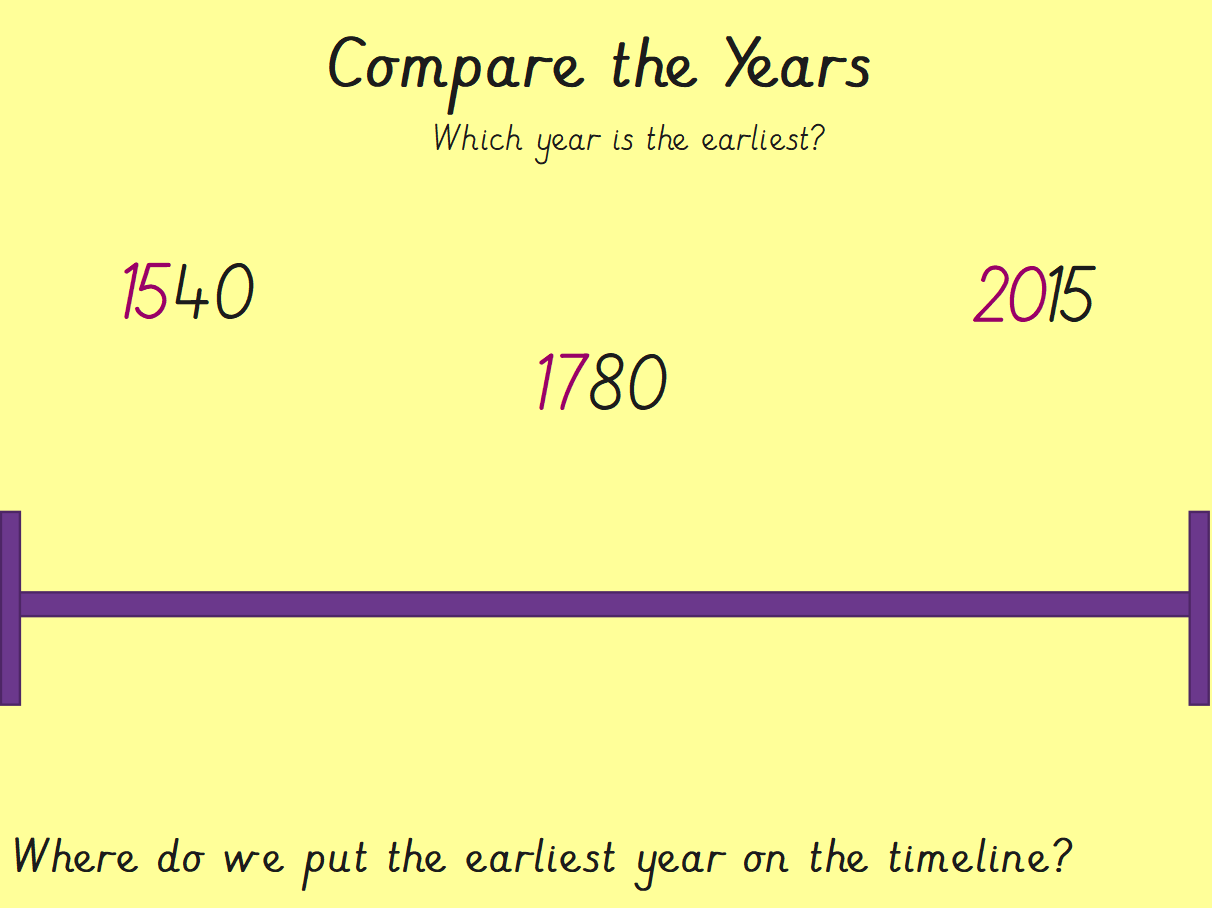 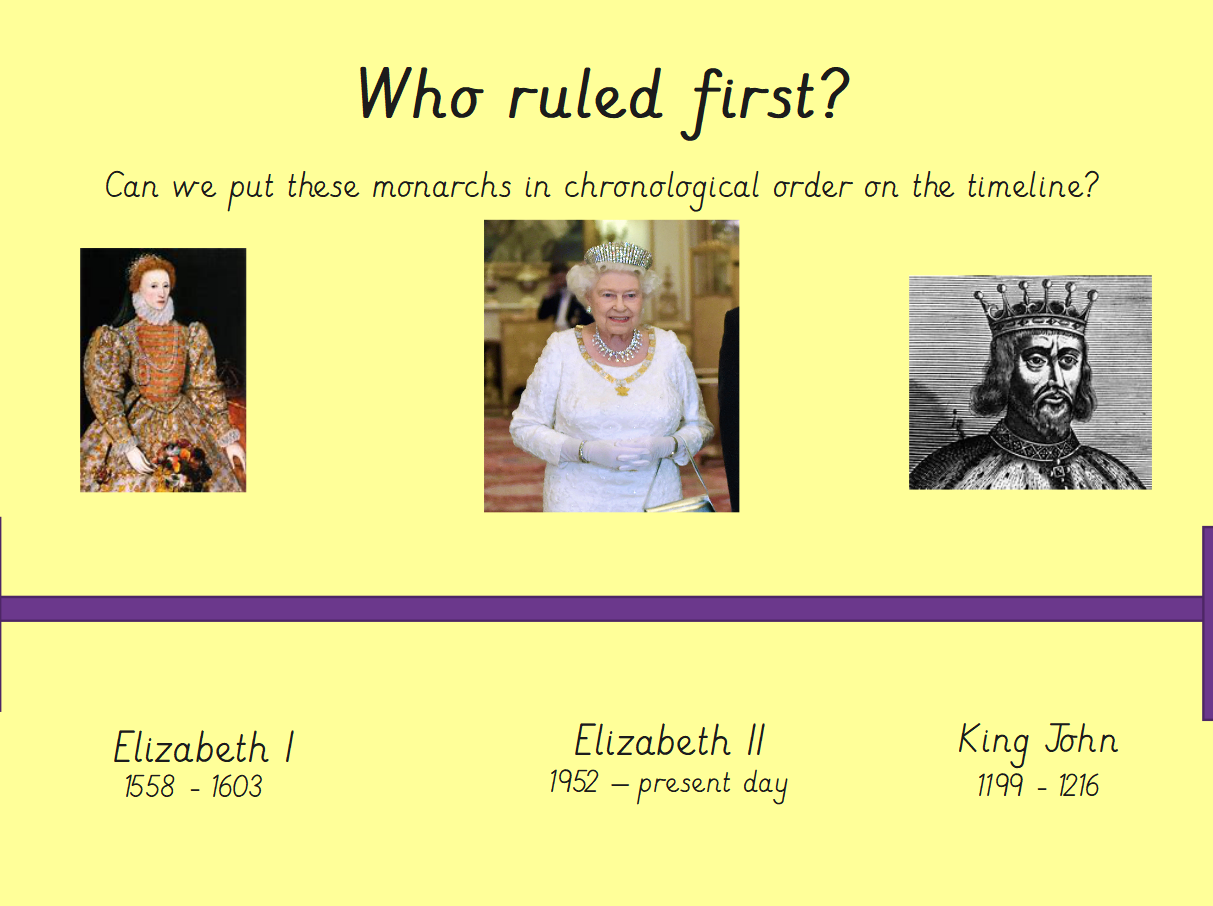 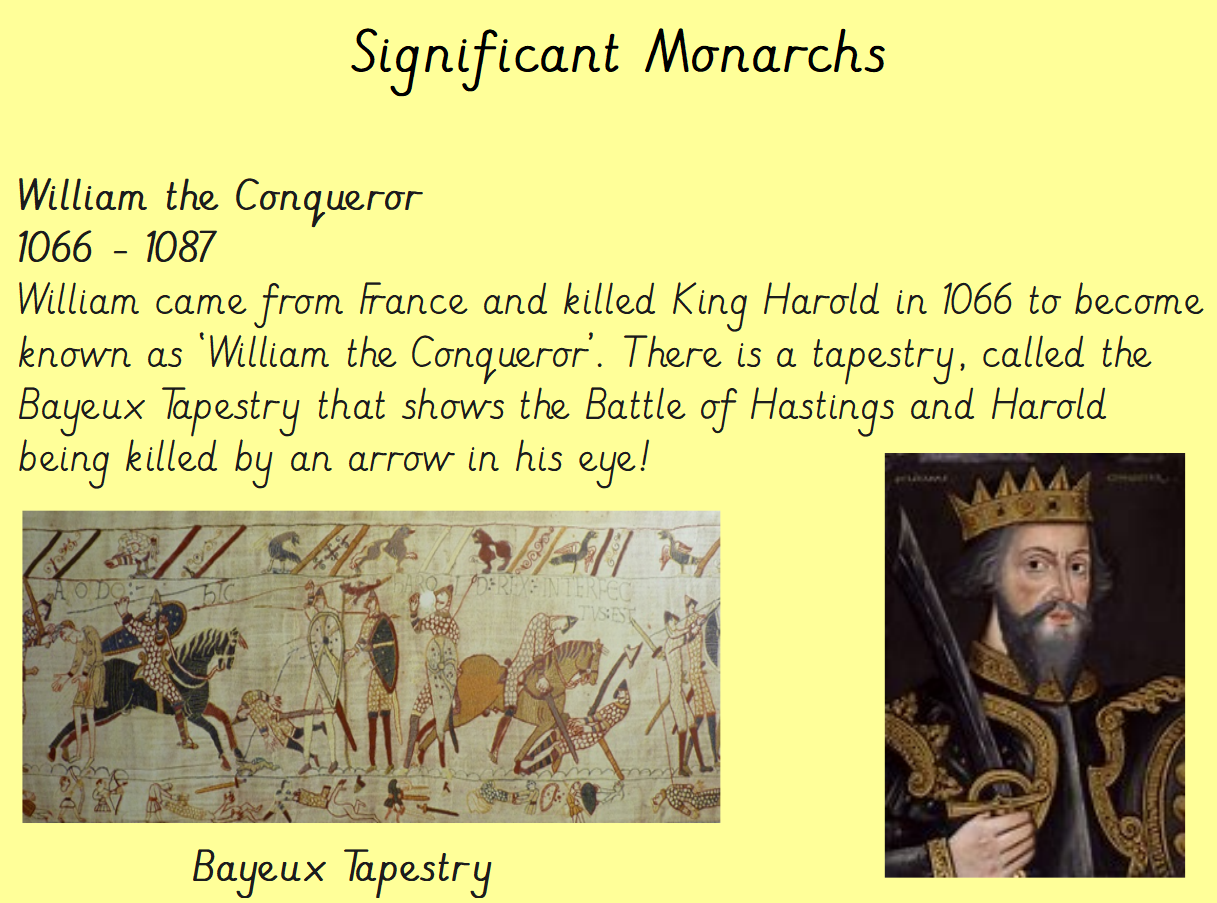 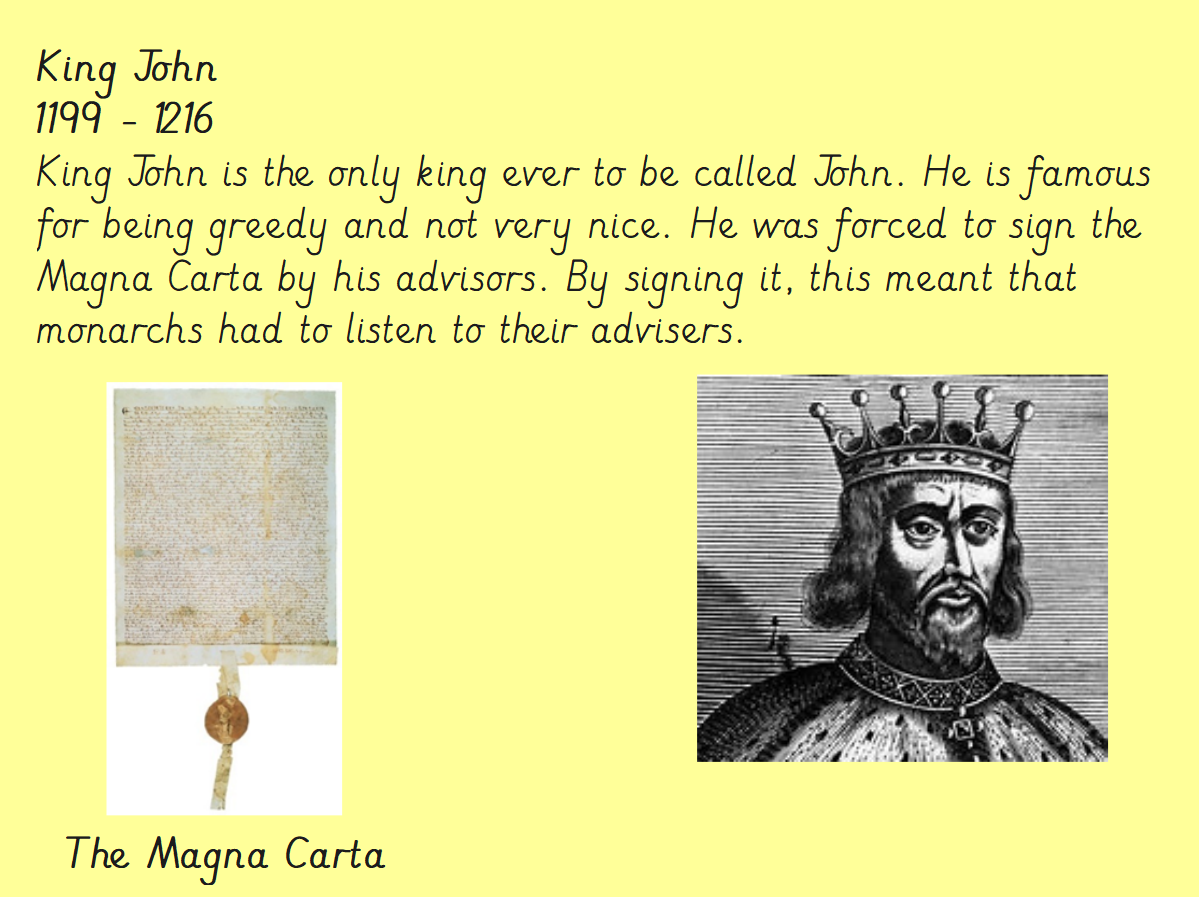 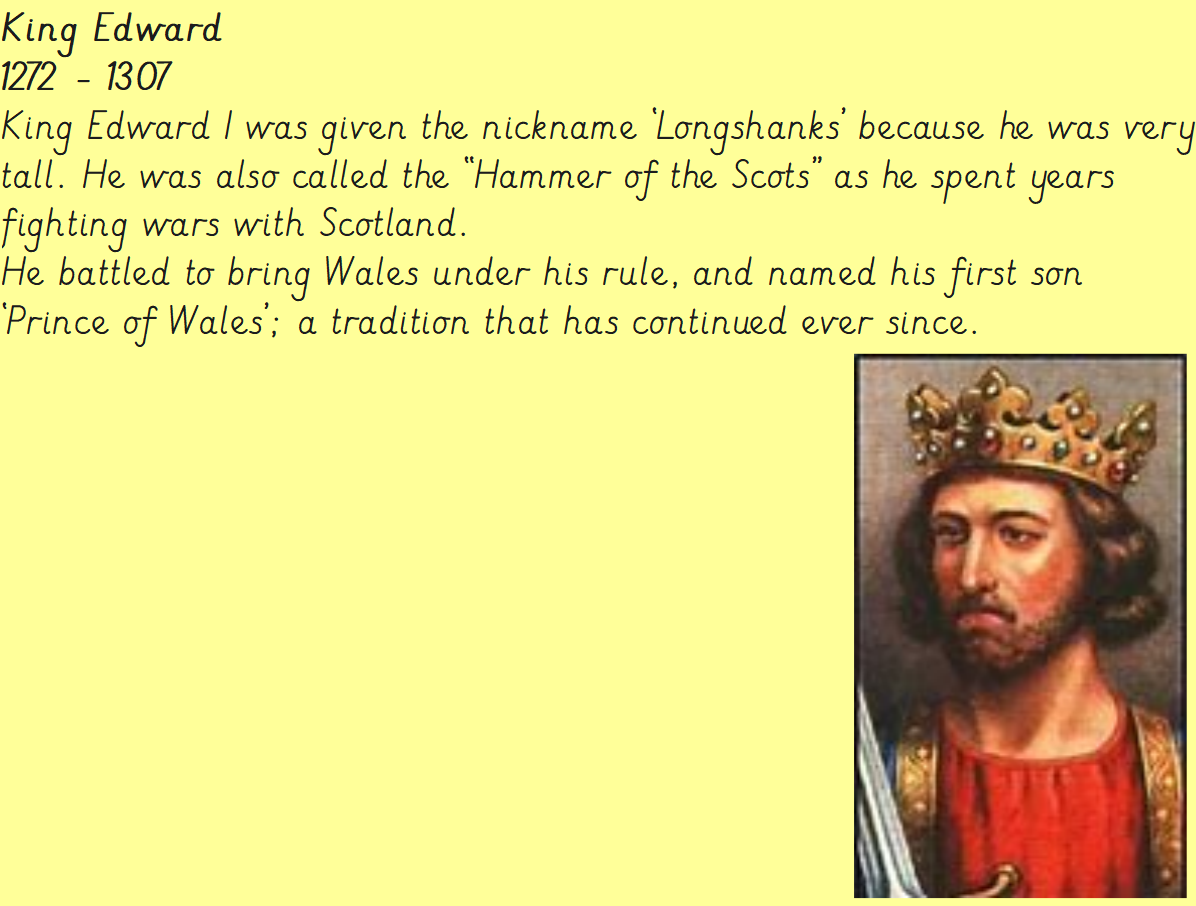 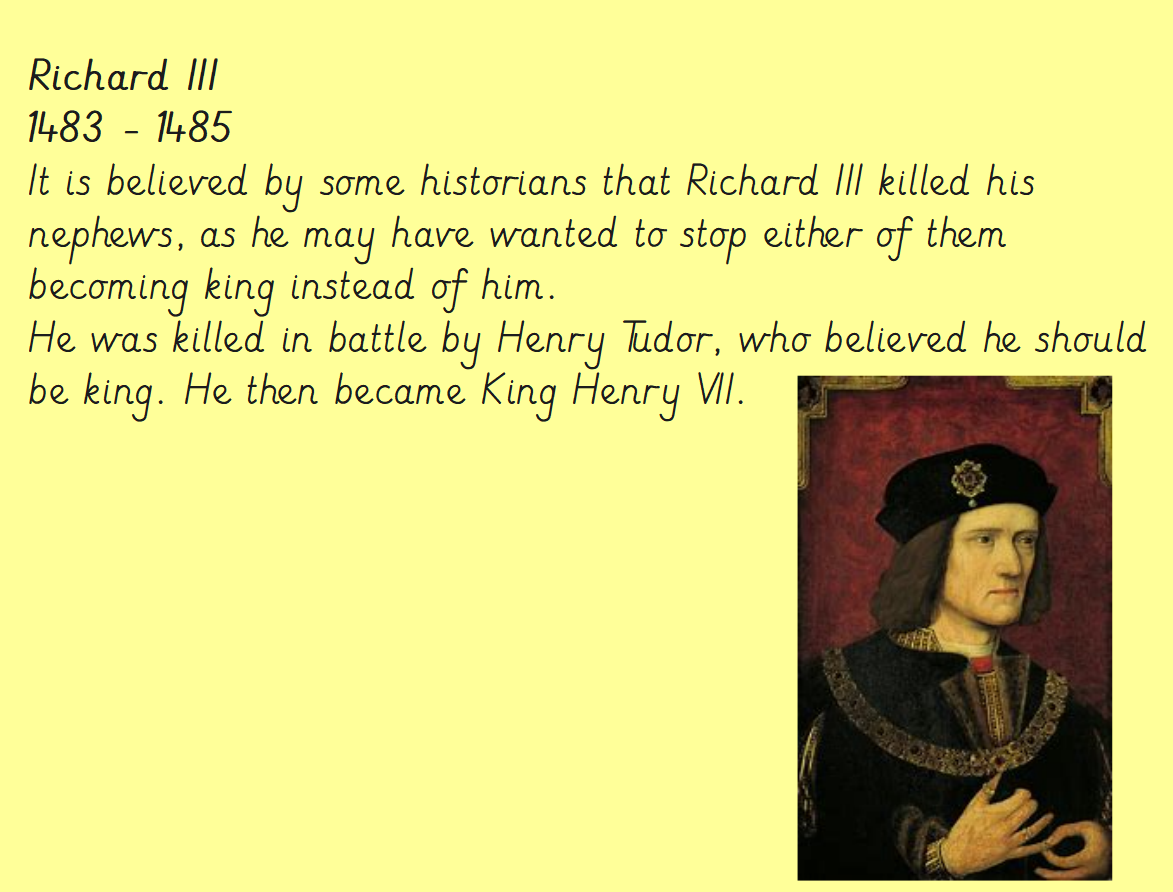 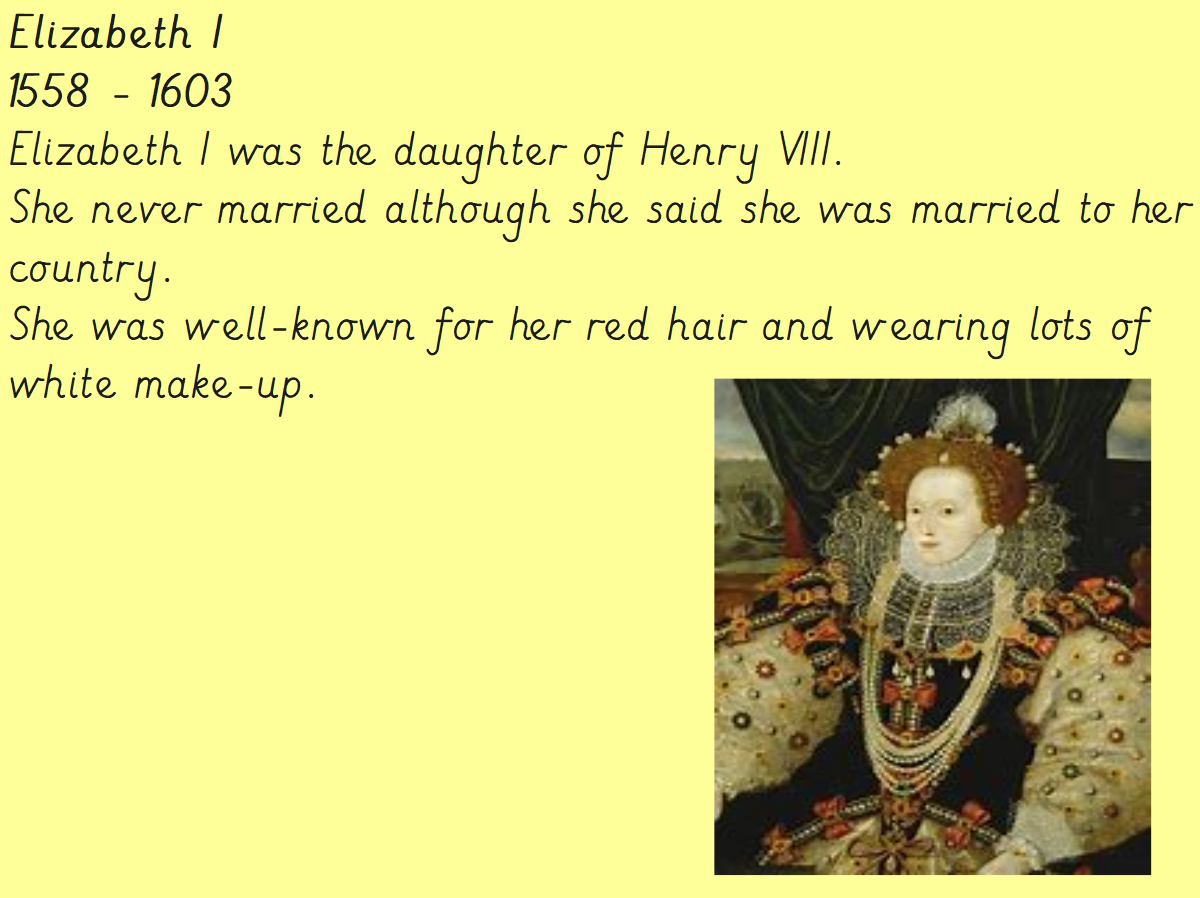 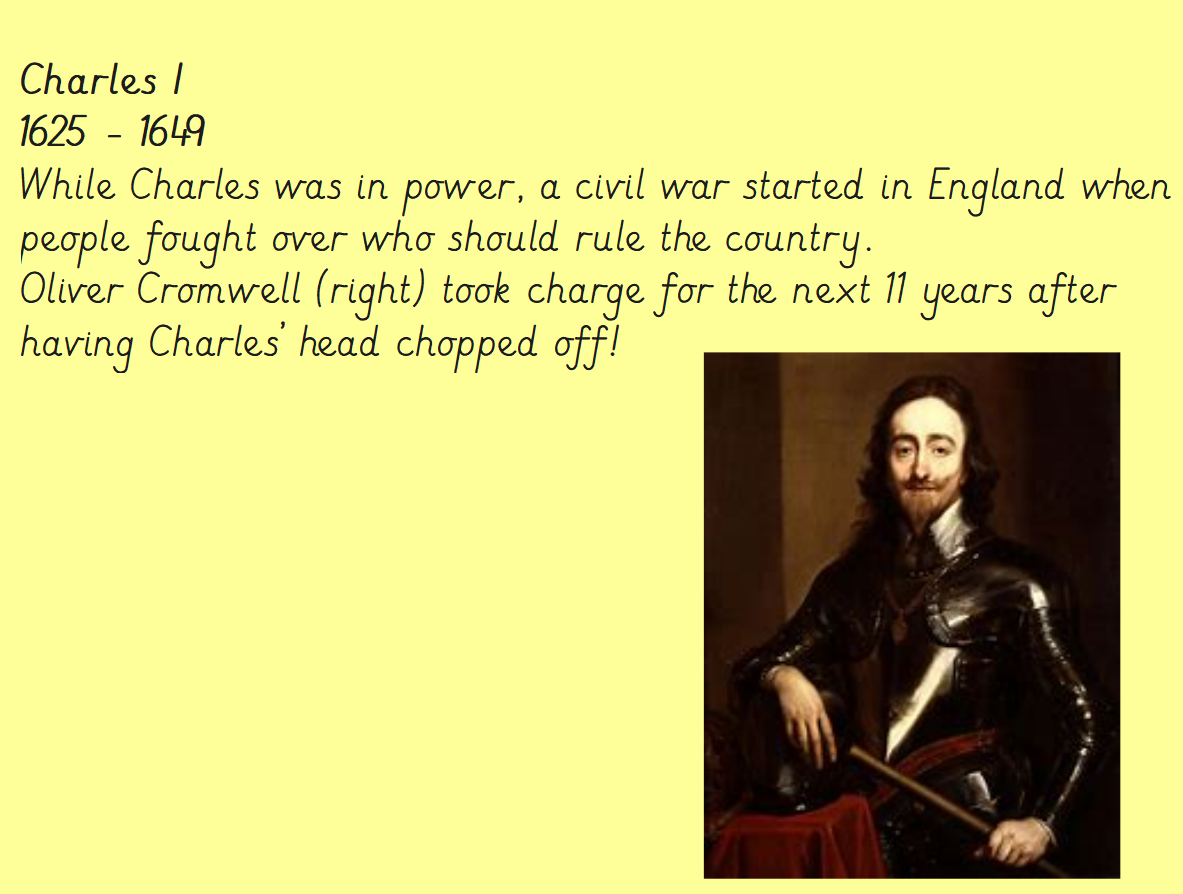 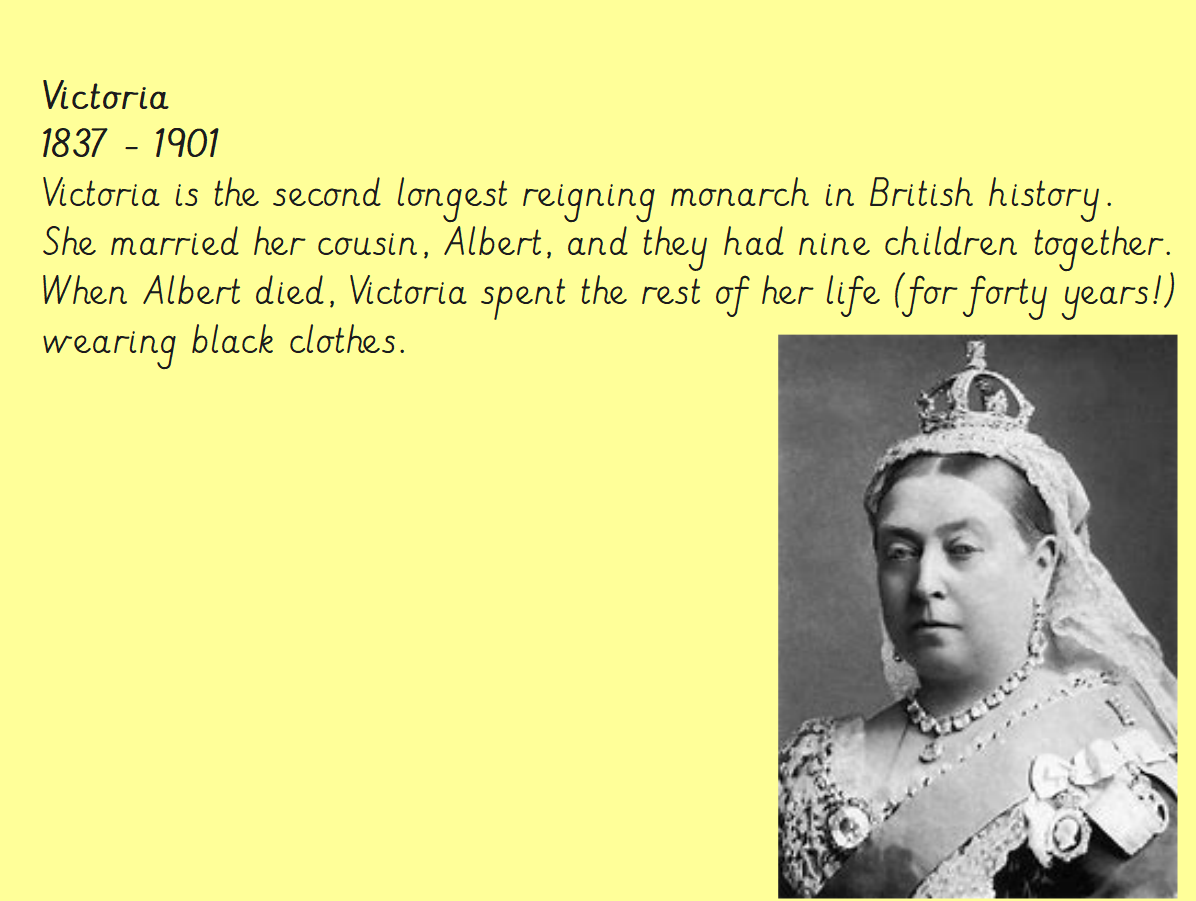 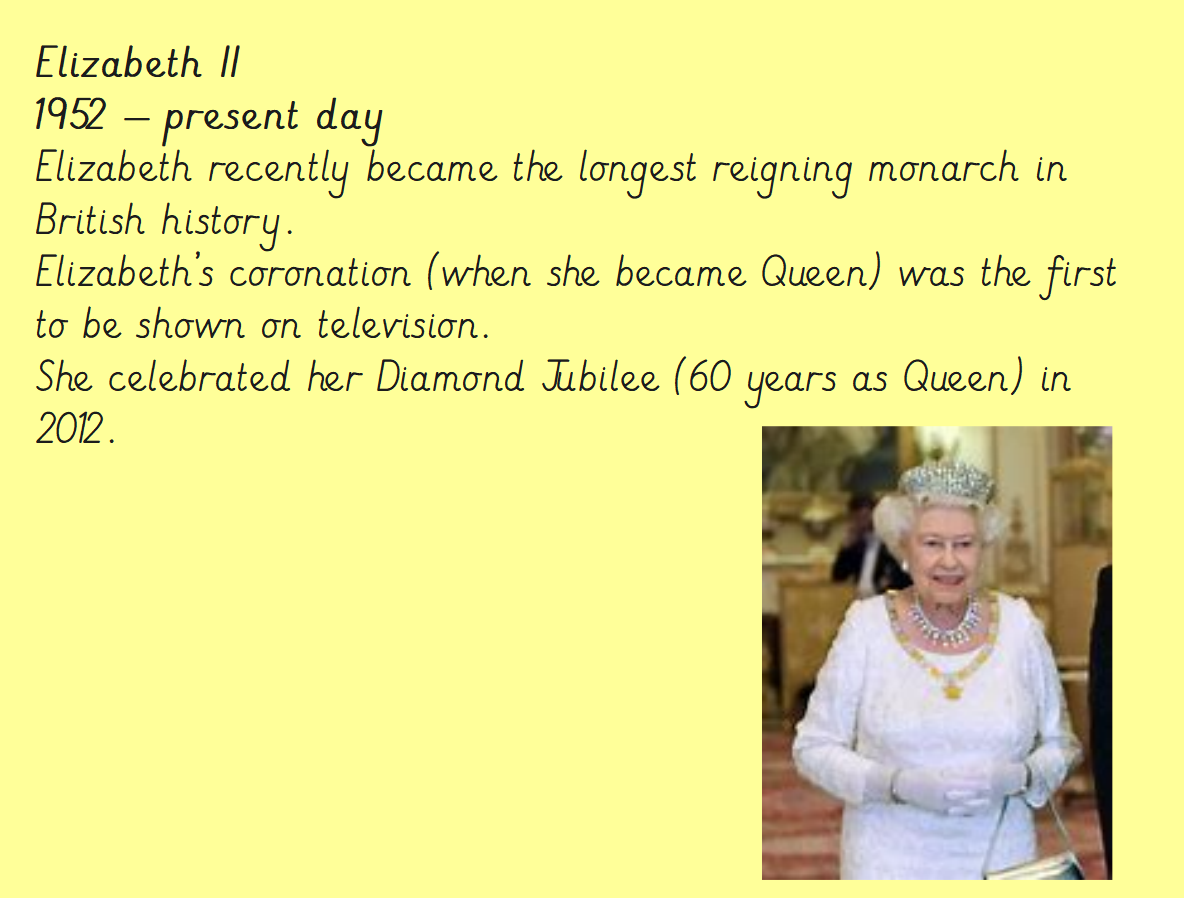 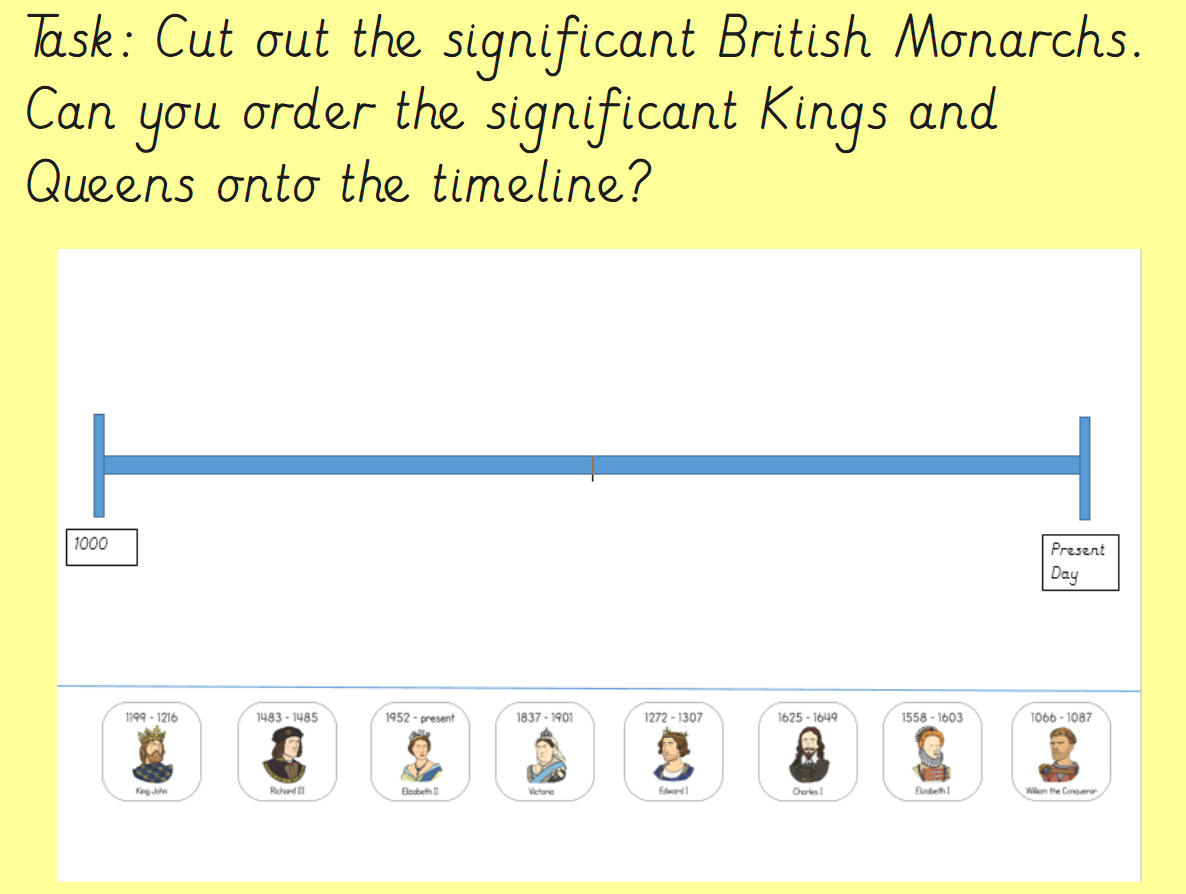